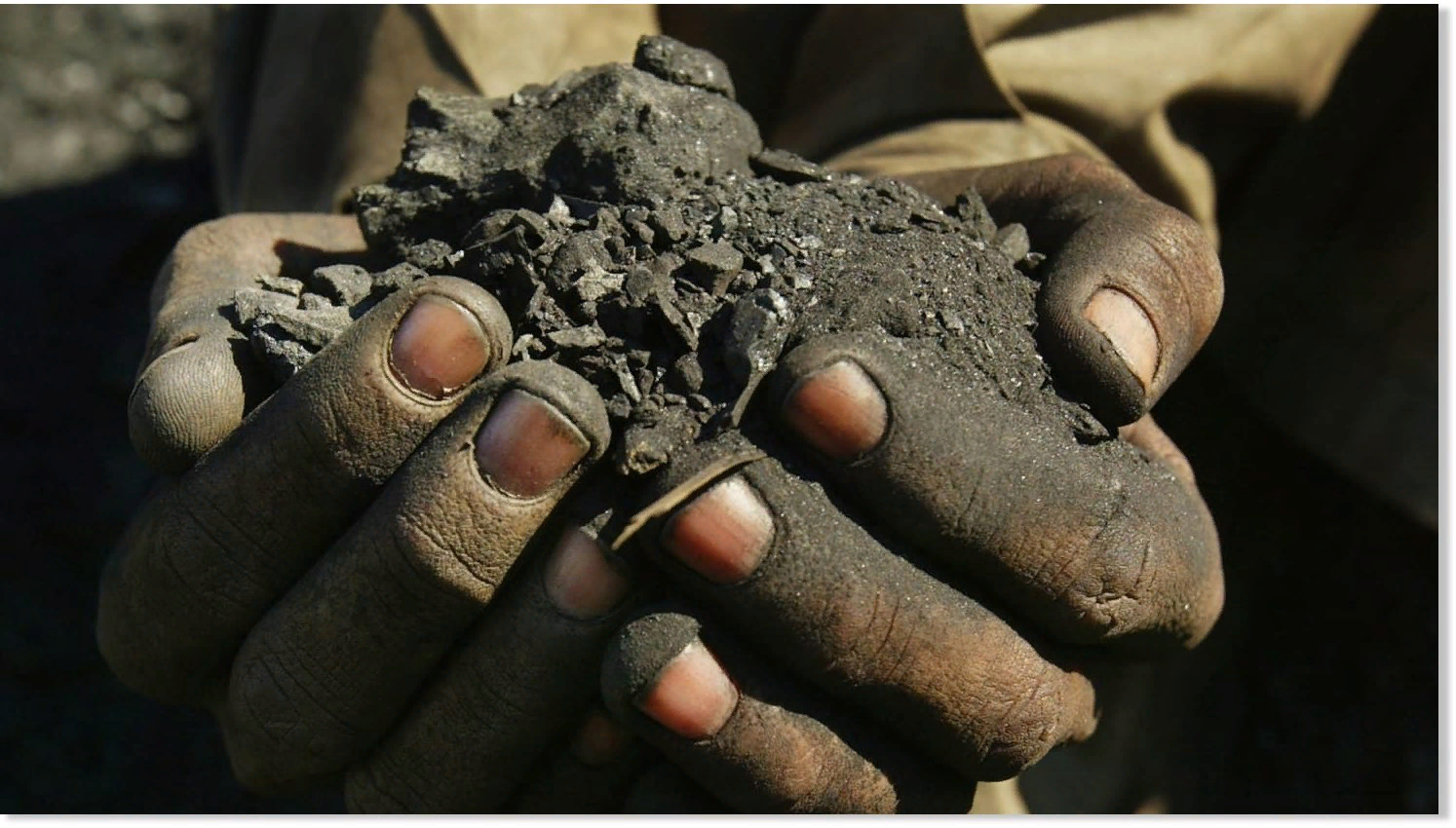 Путешествие с Угольком
Черный и блестящий,Я самый настоящийВолшебник, чародей,Я нужен для печей.В печах переливаюсьЯ золотистым цветом,В морозы я стараюсьДома нагреть, как летом.
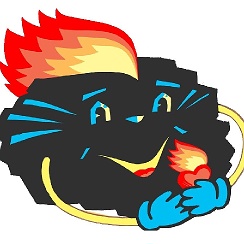 Что мы скажем об угле:
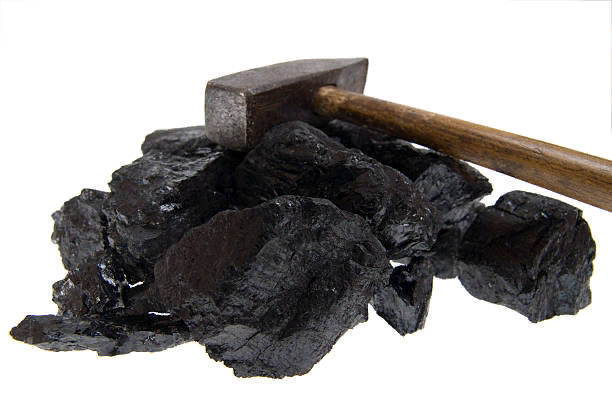 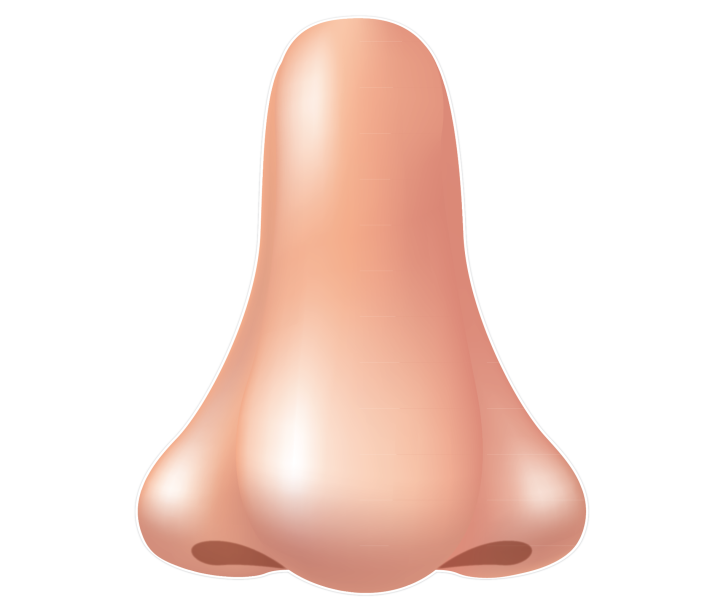 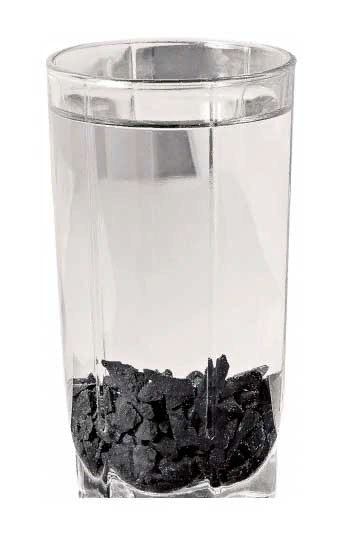 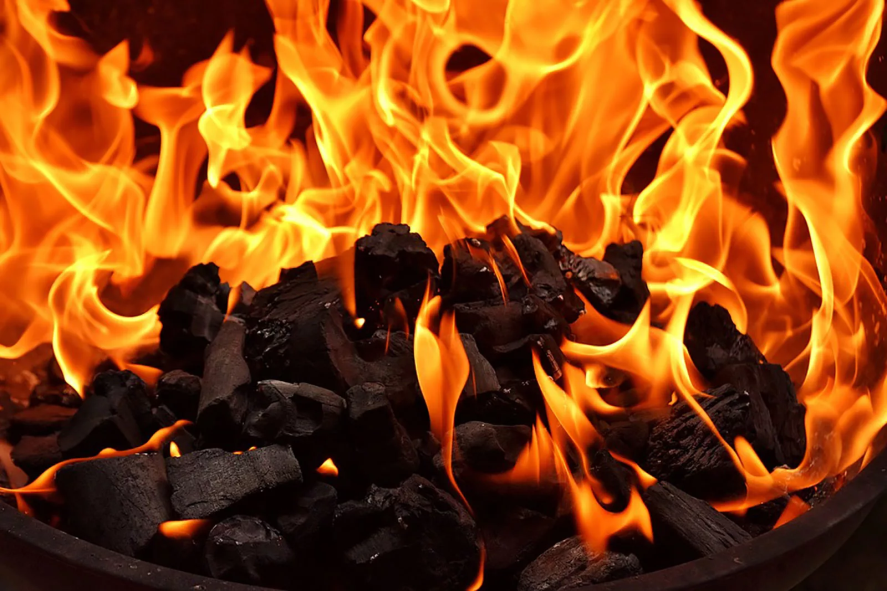 Междуреченск-город славы!Город-угольных побед!Город сказочной природыИ чудесных горных рек.
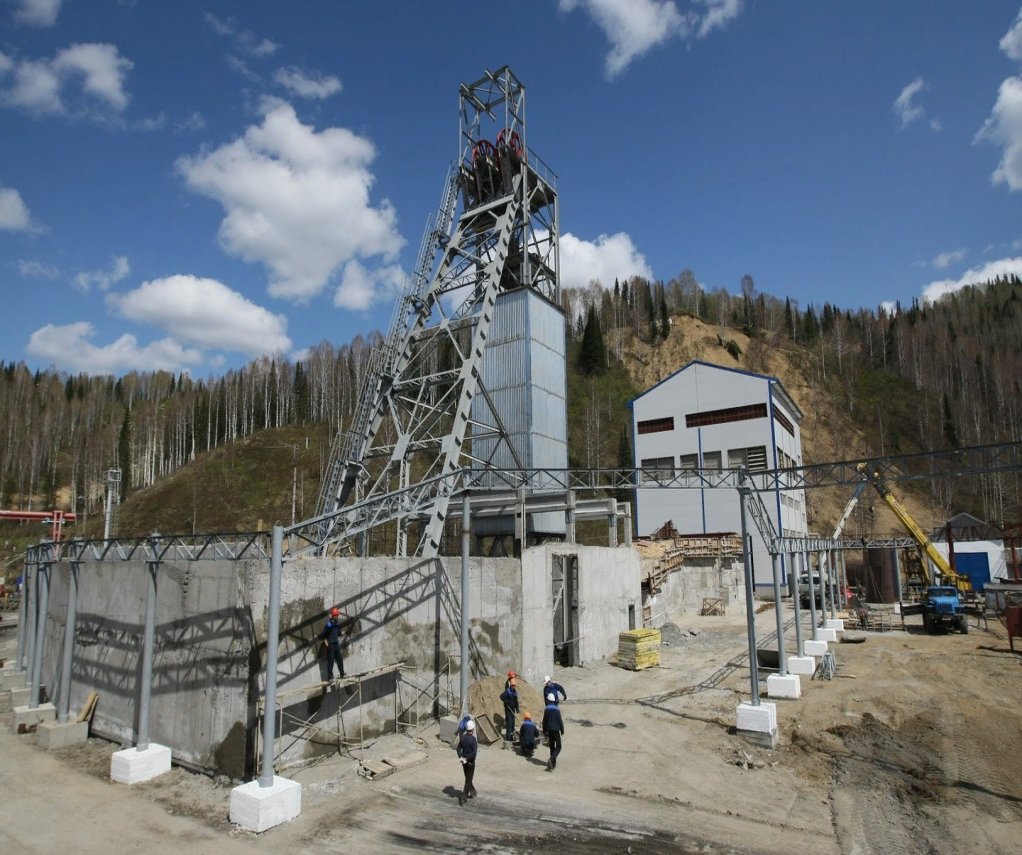 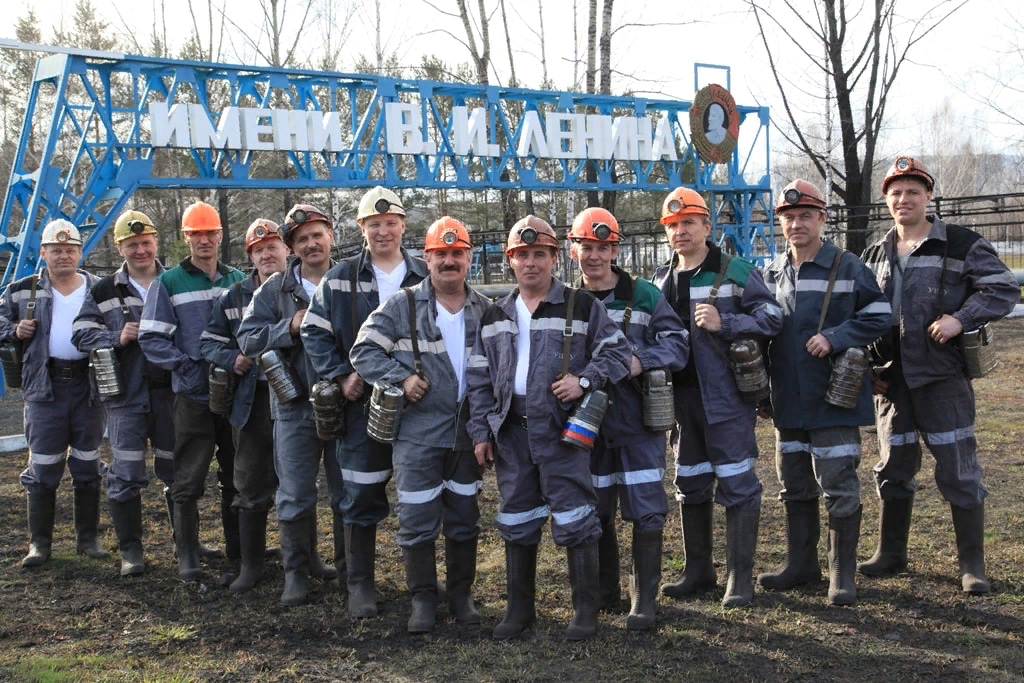 И лицо в угле как в краске.Он спускается в забой,Рубит уголь под землёй.Всякий знает. С давних порЭто делает ...
Назови шахтерскую профессию
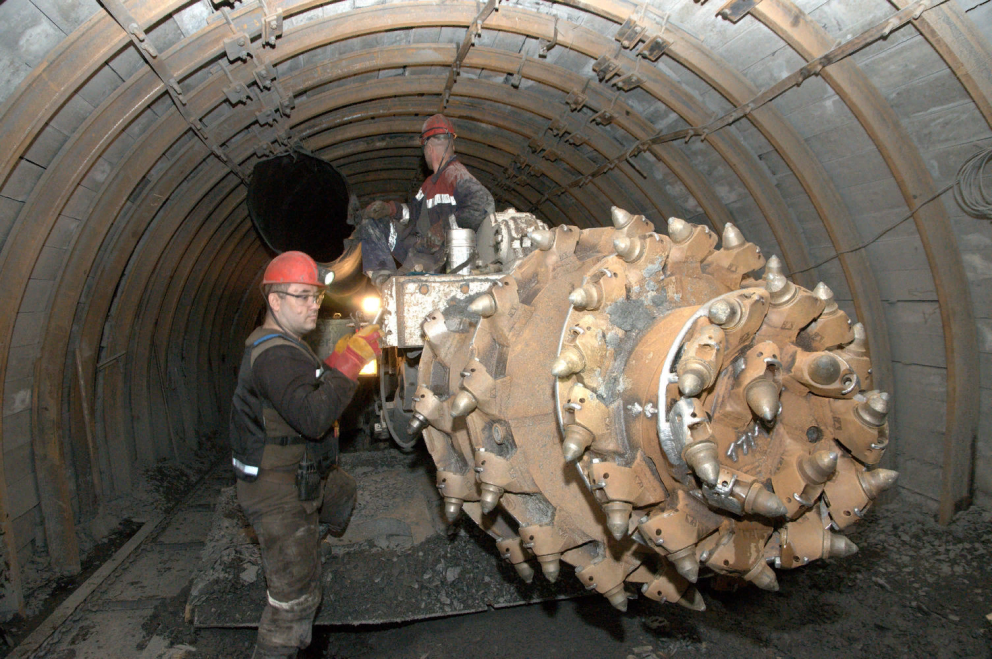 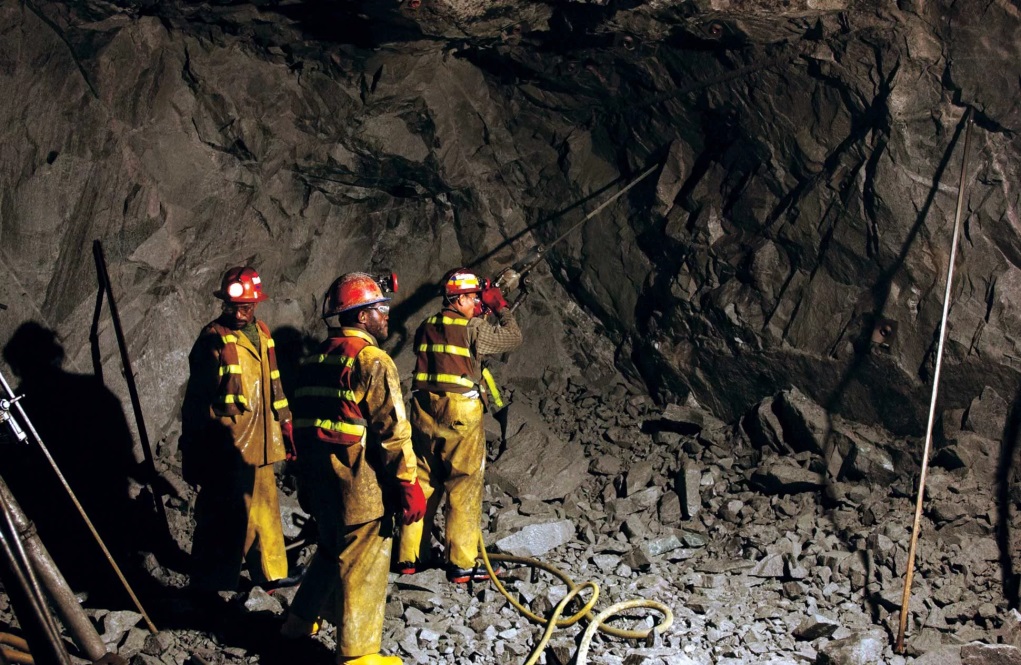 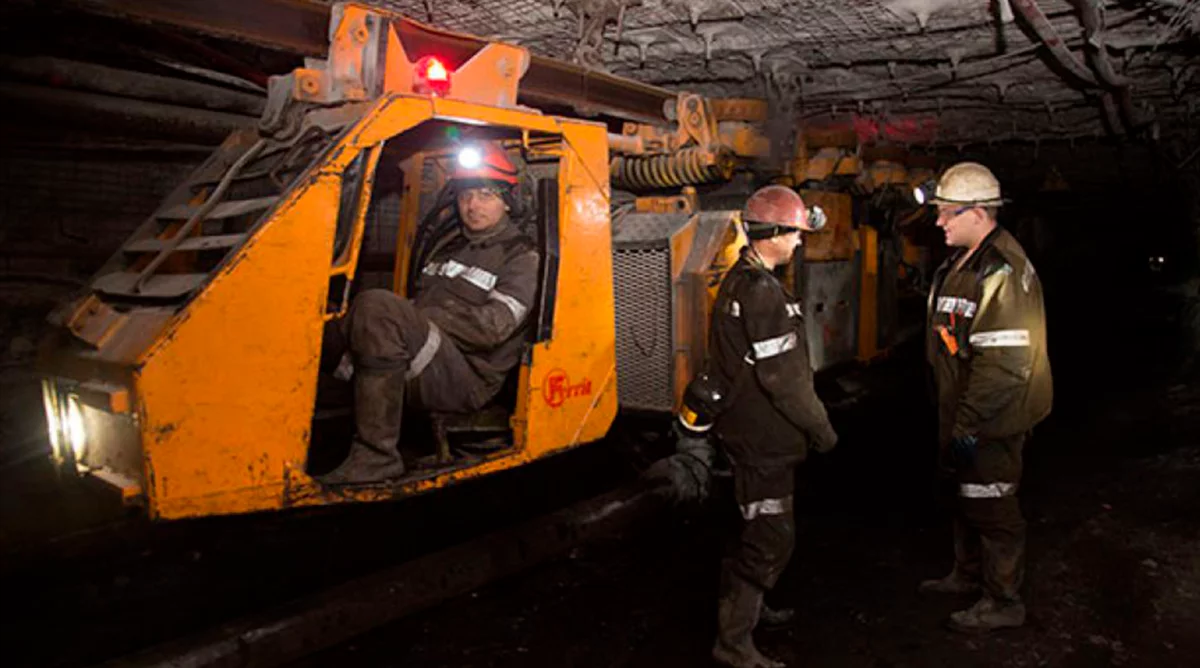 Награды шахтеров в Кемеровской области
Орден «За доблестный шахтерский труд» - I, II, III степени;
Медаль «Герой Кузбасса»;
Медаль «За особый вклад в развитие Кузбасса» I, II, III степени;
Медаль «За служение Кузбассу»
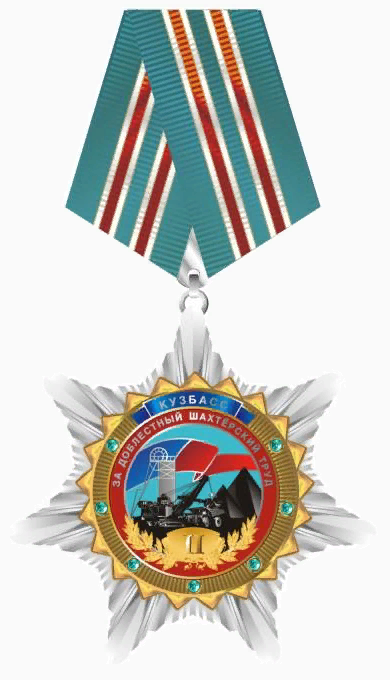 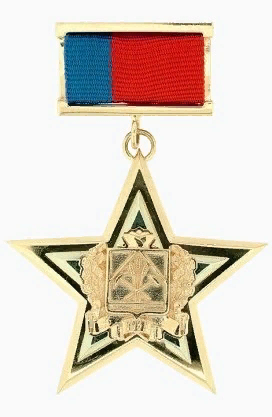 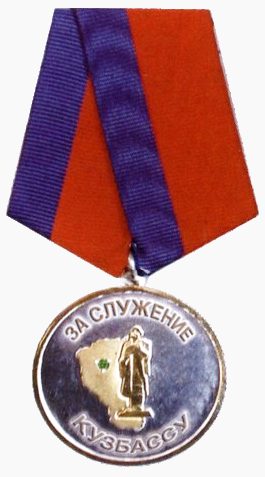 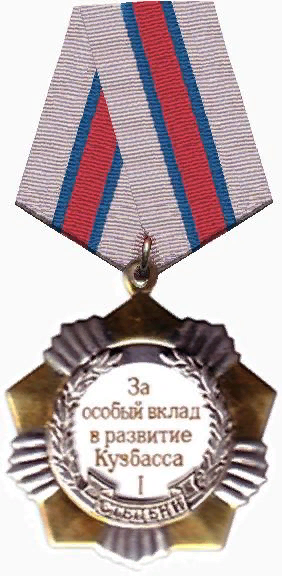 Что нужно шахтеру для работы
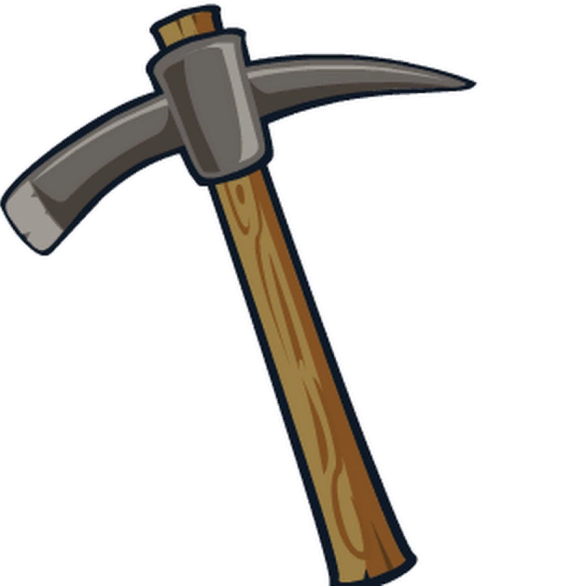 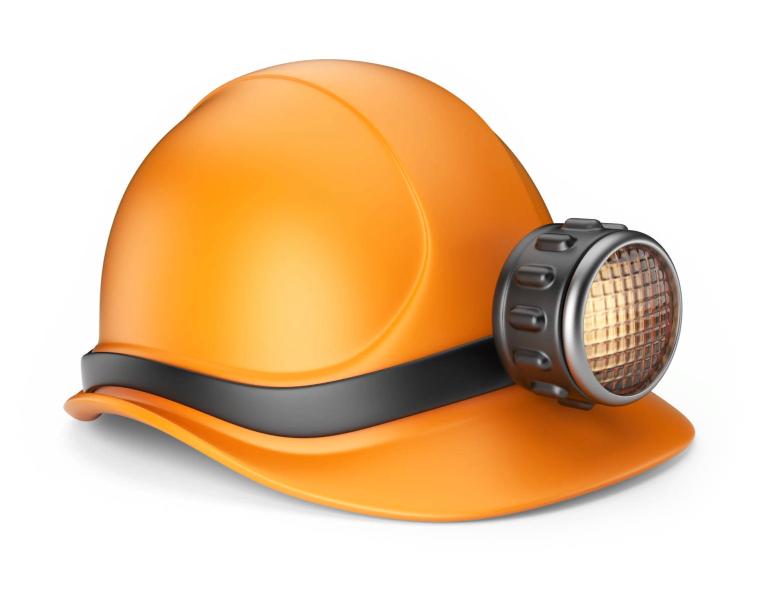 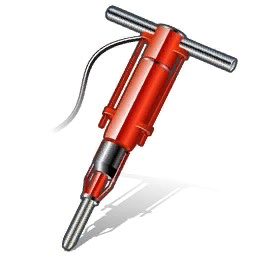 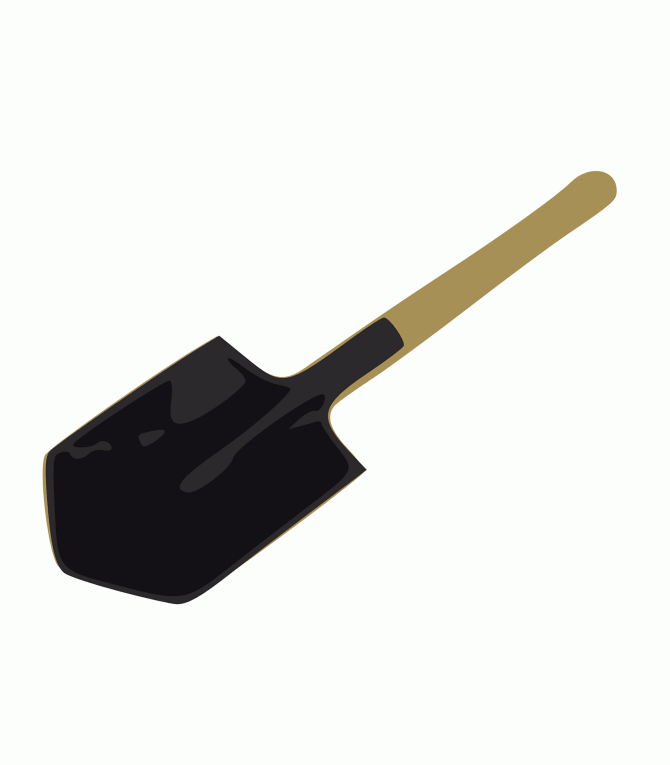 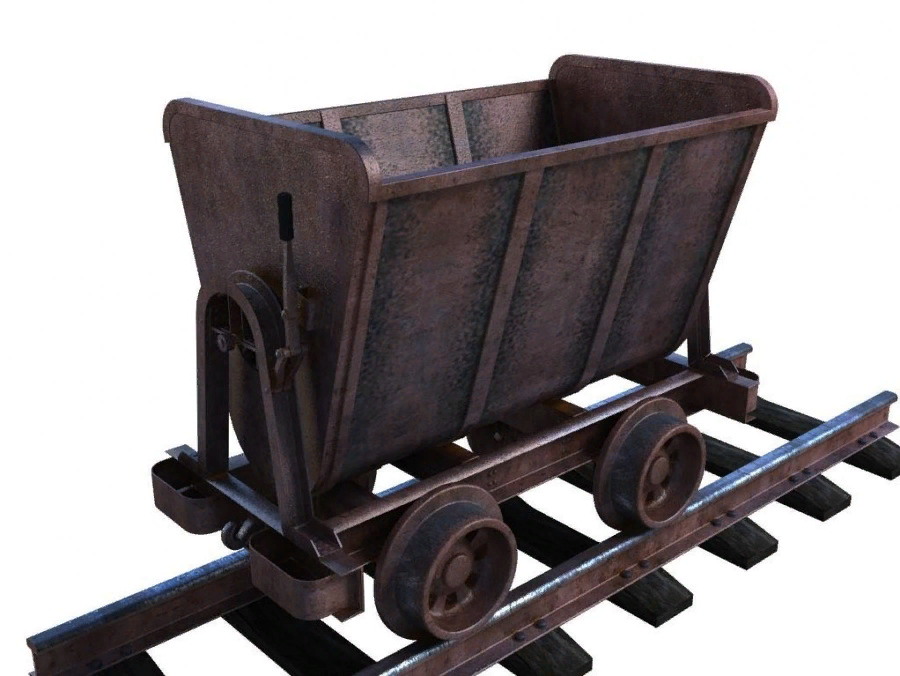